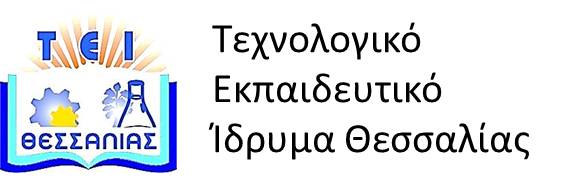 Επιχειρησιακές Επικοινωνίες
Ενότητα 2:  Επικοινωνία στα έργα.
Διδάσκων: Γεώργιος Ασπρίδης,
Επίκουρος Καθηγητής.
Τμήμα Διοίκησης Επιχειρήσεων.
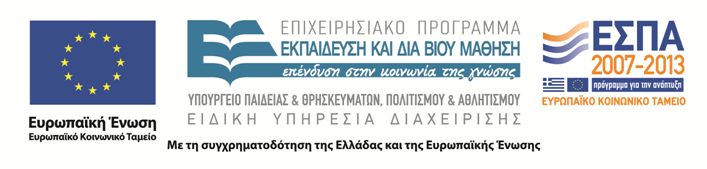 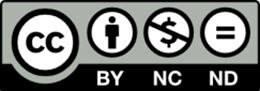 Άδειες χρήσης
Το παρόν εκπαιδευτικό υλικό υπόκειται στην παρακάτω άδεια χρήσης Creative Commons (C C): Αναφορά δημιουργού (B Y), Μη εμπορική χρήση (N C), Μη τροποποίηση (N D), 3.0, Μη εισαγόμενο. 
Για εκπαιδευτικό υλικό, όπως εικόνες, που υπόκειται σε άλλου τύπου άδειας χρήσης, η άδεια χρήσης αναφέρεται ρητώς.
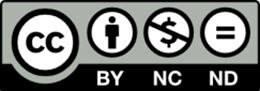 2
Χρηματοδότηση
Το παρόν εκπαιδευτικό υλικό έχει αναπτυχθεί στα πλαίσια του εκπαιδευτικού έργου του διδάσκοντα. 
Το έργο «Ανοικτά Ακαδημαϊκά Μαθήματα στο ΤΕΙ Θεσσαλίας» έχει χρηματοδοτήσει μόνο τη αναδιαμόρφωση του εκπαιδευτικού υλικού.
Το έργο υλοποιείται στο πλαίσιο του Επιχειρησιακού Προγράμματος  «Εκπαίδευση και Δια Βίου Μάθηση» και συγχρηματοδοτείται από την Ευρωπαϊκή Ένωση (Ευρωπαϊκό Κοινωνικό Ταμείο) και από εθνικούς πόρους.
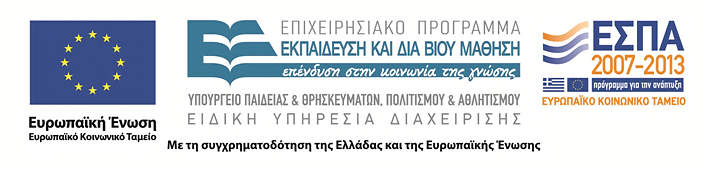 3
Περιεχόμενα ενότητας
1)  Επικοινωνία στα έργα
2) Είδη Επικοινωνίας
3) Χρησιμότητα Επικοινωνίας
4) Προβλήματα στην επικοινωνία
Επικοινωνία στα έργα
4
Η ΕΠΙΚΟΙΝΩΝΙΑ ΣΤΑ ΕΡΓΑ
Επικοινωνία στα έργα
5
Το έργο ως πληροφοριακός & επικοινωνιακός κόμβος
Επικοινωνία στα έργα
6
Επικοινωνία Κοινωνικών Συστημάτων
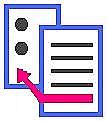 Επικοινωνία στα έργα
7
ΕΙΔΗ ΕΠΙΚΟΙΝΩΝΙΑΣ
Επικοινωνία στα έργα
8
Είδη Επιχειρηματικής Επικοινωνίας (1/3)
Τυπική / Άτυπη. 
Γραπτή / Προφορική.
Εσωτερική / Εξωτερική.
Τόσο η εσωτερική όσο και η εξωτερική επικοινωνία είναι περιορισμένες. Εκτός από την κατεύθυνση της πληροφορίας, πρέπει να προσδιοριστεί και η ικανότητα επηρεασμού του αποδέκτη.
Επικοινωνία στα έργα
9
Είδη Επιχειρηματικής Επικοινωνίας (2/3)
Κάθετη / Οριζόντια.
Η πληροφορία μπορεί να πηγαίνει από πάνω προς τα κάτω (εντολή) ή από κάτω προς τα πάνω (πληροφορία, ενημέρωση) / συντονισμός και λήψη αποφάσεων.
Η ιεραρχία στην επικοινωνία.
Συμμετέχοντες στην επικοινωνία.
Επικοινωνία στα έργα
10
Είδη Επιχειρηματικής Επικοινωνίας (3/3)
Επικοινωνία 1ης μορφής (πρωτογενής) 
το άτομο επικοινωνεί με το σύστημα / οργάνωση. 

Επικοινωνία 2ης μορφής: 
η μια υπηρεσία επικοινωνεί με την άλλη – το ένα σύστημα με το άλλο.
Επικοινωνία στα έργα
11
Το επικοινωνιακό δίκτυο
Σε  μία  οργάνωση υπάρχει  ένας μαθηματικός τύπος  που  υπολογίζει το σύνολο των επικοινωνιακών σχέσεων σε μία οργάνωση:
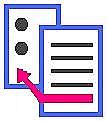 Επικοινωνία στα έργα
12
H χρησιμότητα της επικοινωνίας (1/2)
ανατίθενται καθήκοντα στους υφιστάμενους,
διαμορφώνεται η οργανωσιακή κουλτούρα.
γνωστοποιείται η απόδοση των εργαζομένων.
γνωστοποιείται η διαδικασία εκπαίδευσης και ανάπτυξης των εργαζομένων.
Επικοινωνία στα έργα
13
H χρησιμότητα της επικοινωνίας (2/2)
ο προϊστάμενος γνωρίζει την κατάσταση που επικρατεί στο τμήμα, 
διαμορφώνεται καλό κλίμα,
συνεργατικότητα, 
συντελεί στην αντιμετώπιση προβλημάτων,
συντελεί στην ανάπτυξη της συναίνεσης και της συνεργασίας.
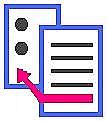 Επικοινωνία στα έργα
14
Προβλήματα στην επικοινωνία
ασαφείς στόχοι, 
έλλειψη αξιοπιστίας,
κακή επιλογή χώρου / χρόνου και τρόπου με τον οποίο μεταβιβάζεται ένα μήνυμα, 
να μην είναι σωστά δομημένο το μήνυμα, 
υπερευαισθησία,
προκαταλήψεις (στερεότυπα),
βιαστικά συμπεράσματα,
υπερφόρτωση με μηνύματα και πληροφορίες,
λάθος κώδικες επικοινωνίας, 
ανικανότητα επικοινωνίας.
Επικοινωνία στα έργα
15
Τέλος ενότητας
Επεξεργασία υλικού: 
Μέγας Χρήστος
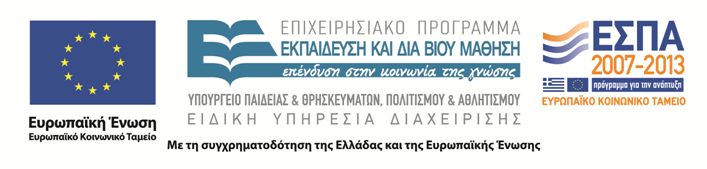 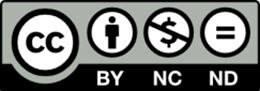